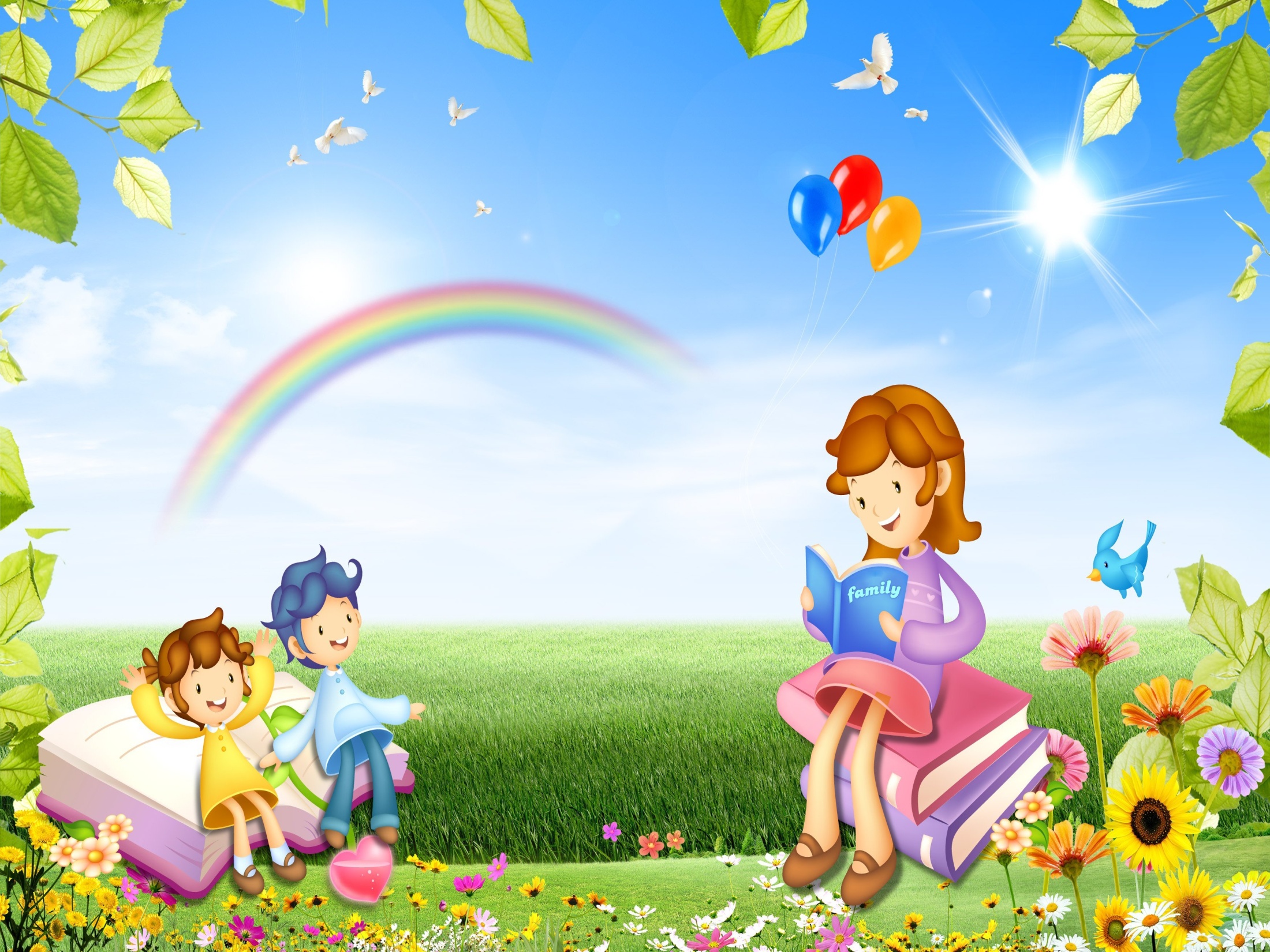 ПРЕЗЕНТАЦИЯ НА ТЕМУ:
«Особенности взаимодействия ДОУ с родителями»
Подготовила воспитатель группы «Ромашка» Вологжина О.Н.
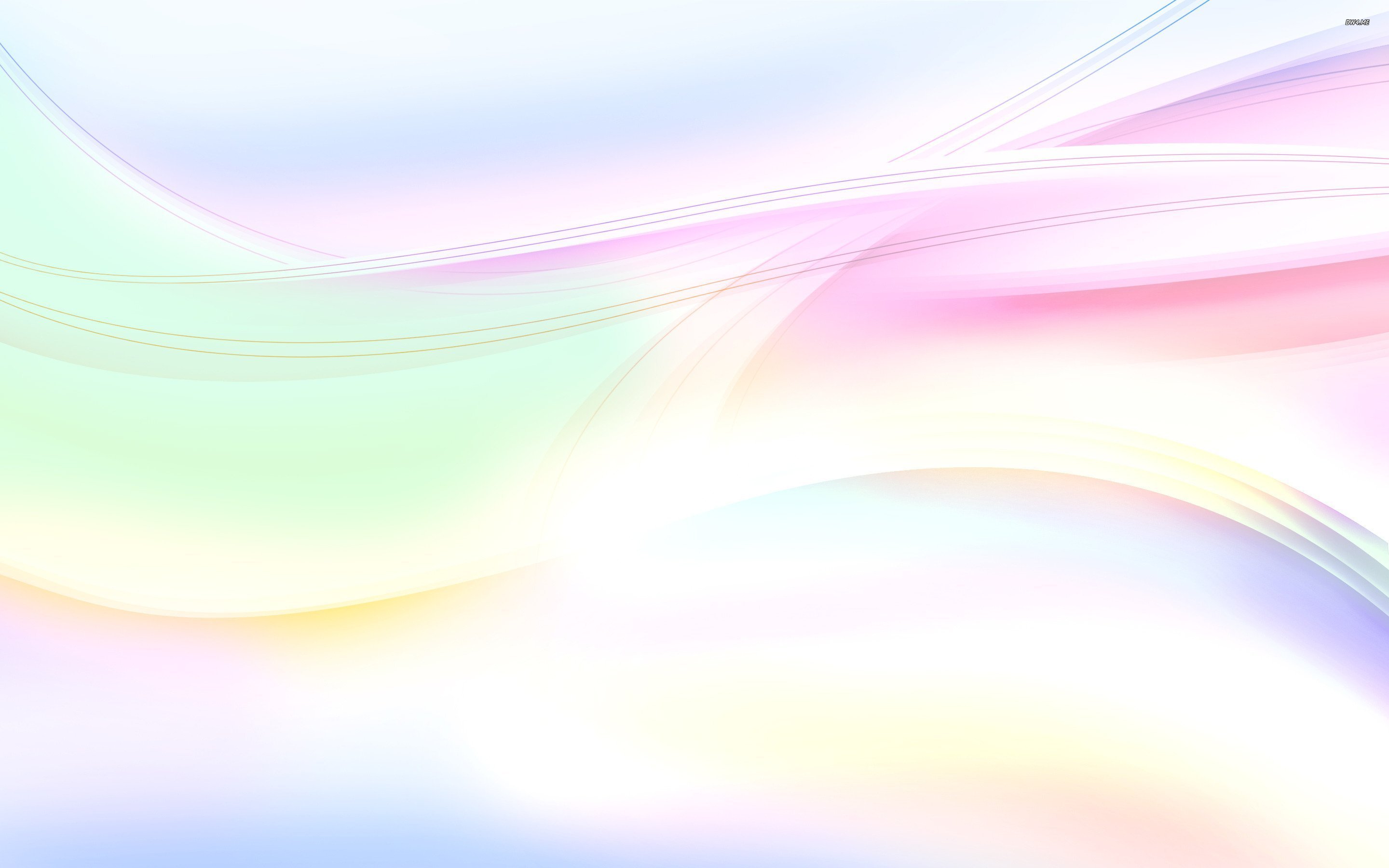 Цель:
формирование партнерских отношений между детьми, родителями и педагогами группы;
улучшение детско–родительских отношений.
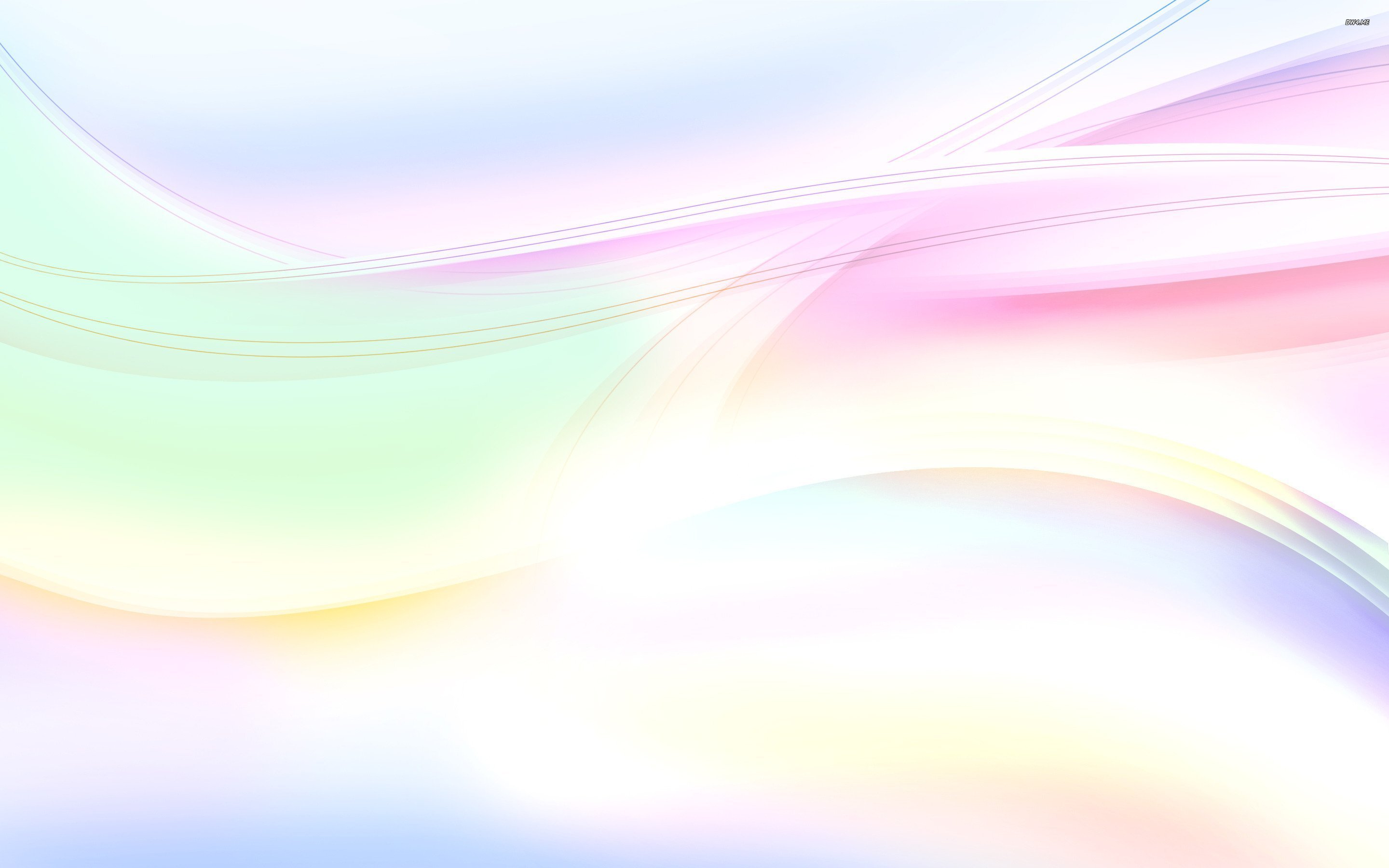 Задачи:
привлечение родителей к сотрудничеству в вопросах воспитания и  развития детей;
обеспечение информационно – просветительской поддержки родителей в развитии и воспитании детей;
создание условий для развития способностей ребенка в различных видах деятельности;
индивидуальная работа с семьями воспитанников.
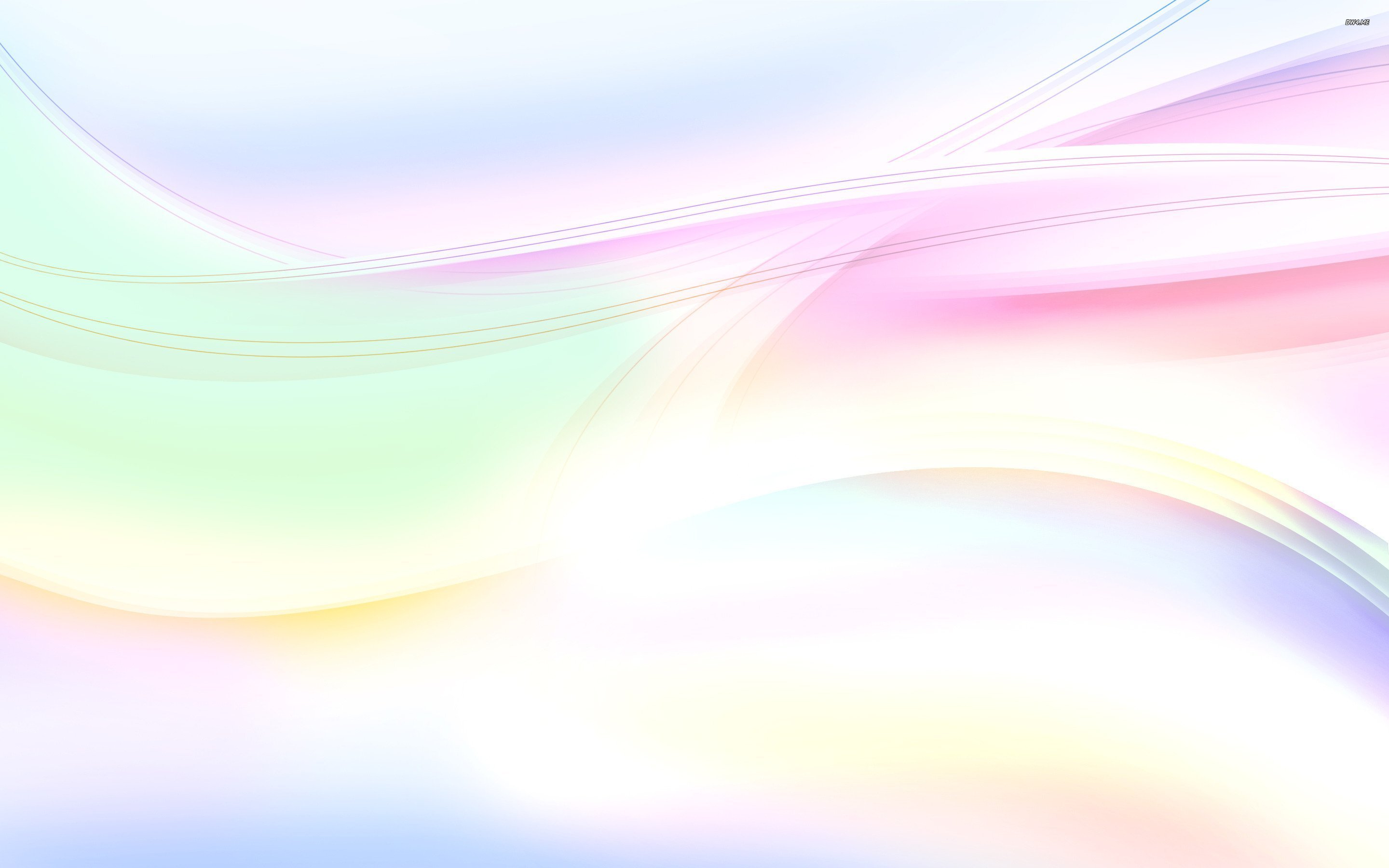 Формы и методы работы с родителями:
-Взаимодействие с родителями по обустройству участка для прогулок , в благоустройстве группы;
-Обучение родителей в совместной деятельности с детьми по сенсорному развитию;
-Обучение родителей в совместной деятельности с детьми (дидактические игры);
-Участие родителей в собрании к празднику 8 марта,изготовление поздравительной открытки (продуктивная деятельность);
-Участие родителей в  различных конкурсах (Открытка Деду Морозу, Театр своими руками.
Информирование родителей
В настоящее время педагоги используют разнообразные формы взаимодействия с родителями, как традиционные, так и нетрадиционные.
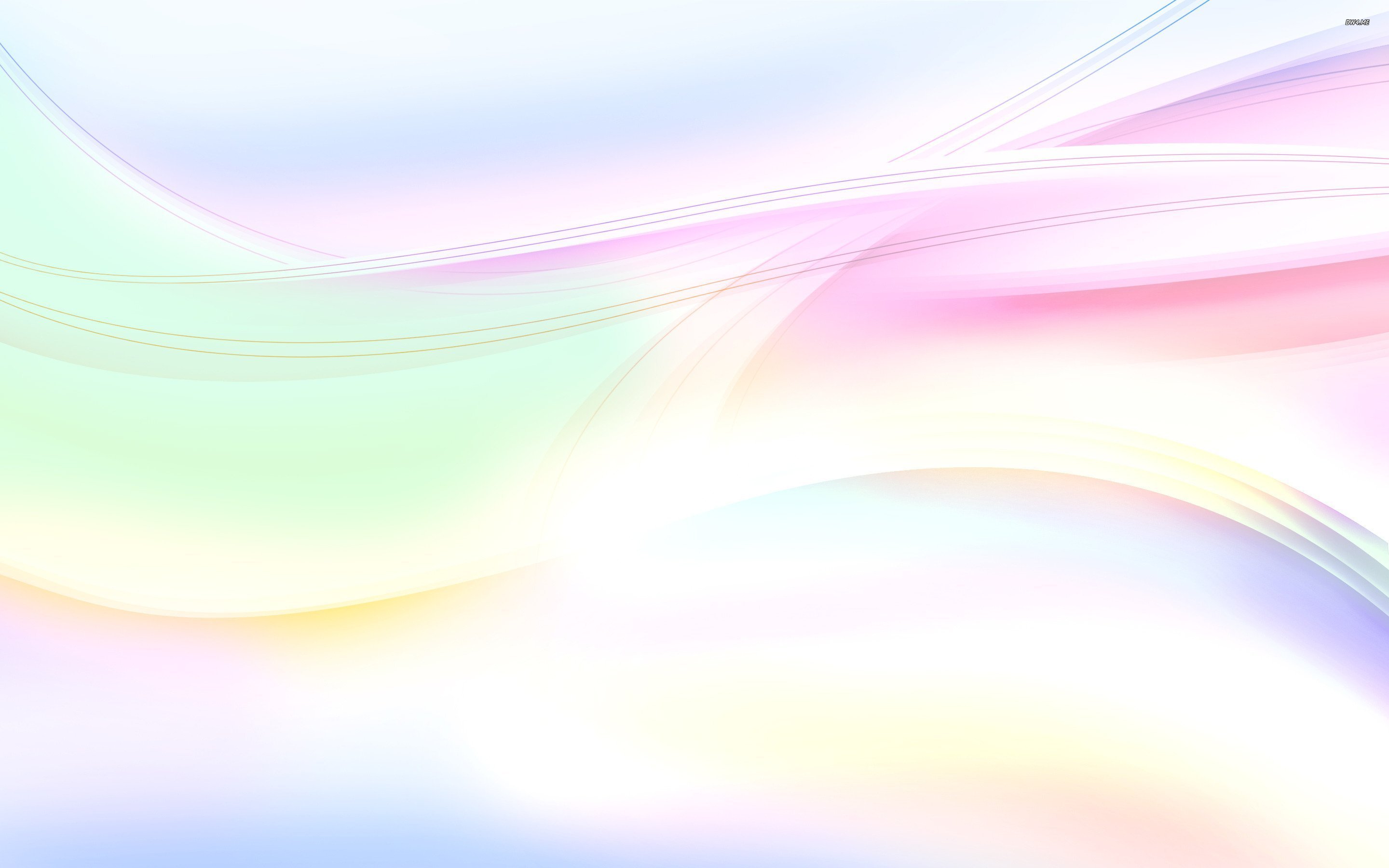 ТРАДИЦИОННЫЕ ФОРМЫ ВЗАИМОДЕЙСТВИЯ
ВЫСТАВКИ СОМЕСТНЫХ РАБОТ
ОФОРМЛЕНИЕ РОДИТЕЛЬСКИХ УГОЛКОВ
БЕСЕДЫ
РАБОТА С РОДИТЕЛЬСКИМ КОМИТЕТОМ
СОВМЕСТНЫЕ МЕРОПРИЯТИЯ
КОНСУЛЬТАЦИИ
ОФОРМЛЕНИЕ ПАПОК-ПЕРЕДВИЖЕК
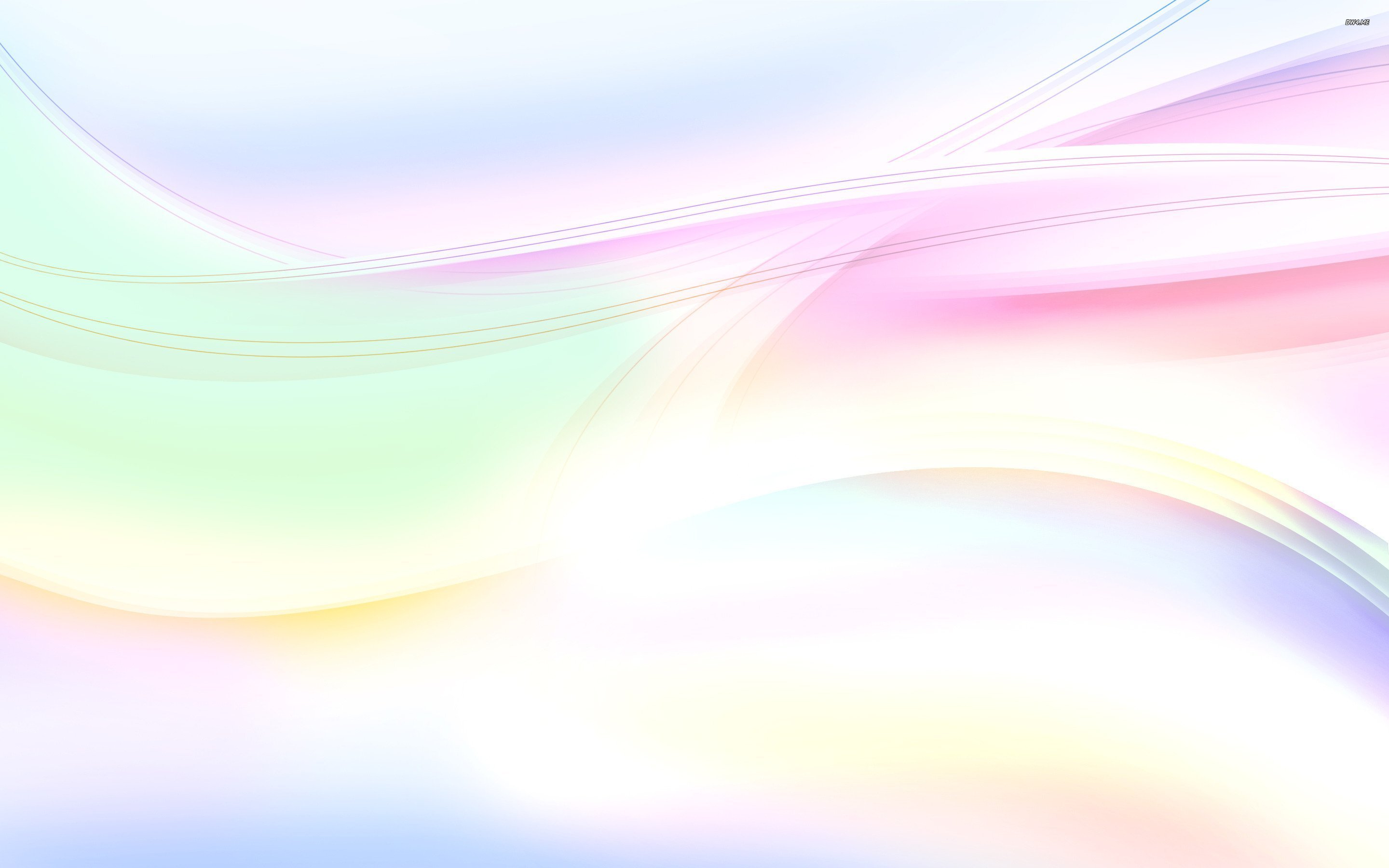 НЕТРАДИЦИОННЫЕ ФОРМЫ ВЗАИМОДЕЙСТВИЯ
ВЫКЛАДЫВАНИЕ ИНФОРМАЦИИ НА САЙТ ДОУ
ПРОВЕДЕНИЕ ОТКРЫТЫХ ЗАНЯТИЙ
ПРЕЗЕНТАЦИИ
ИЗГОТОВЛЕНИЕ ДЛЯ РОДИТЕЛЕЙ ПАМЯТОК
АНКЕТИРОВАНИЕ
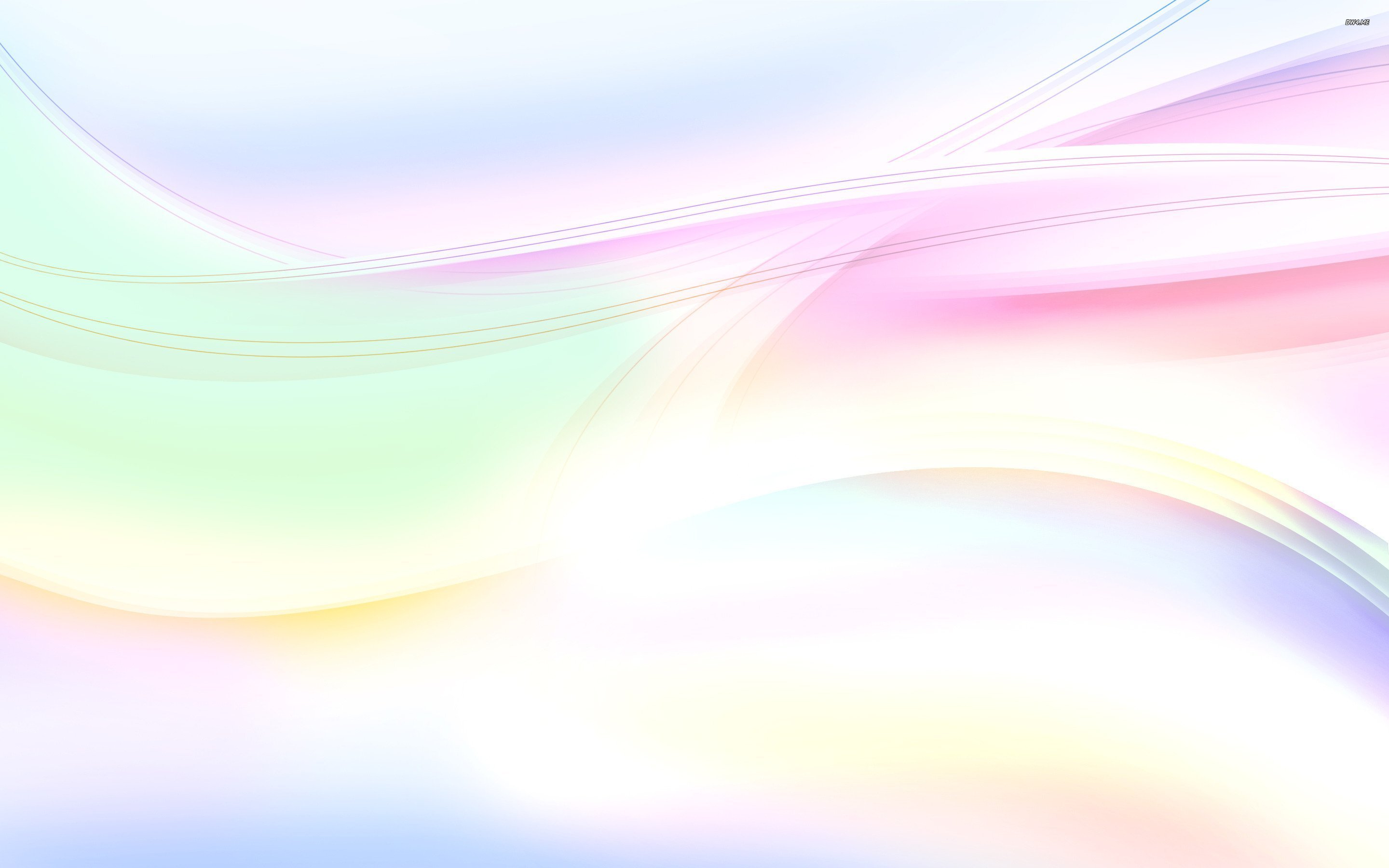 ОДНИМ ИЗ ВАЖНЫХ УСЛОВИЙ ВОСПИТАНИЯ РЕБЁНКА В ДОУ ЯВЛЯЕТСЯ ВЗАИМОДЕЙСТВИЕ С СЕМЬЯМИ ВОСПИТАННИКОВ
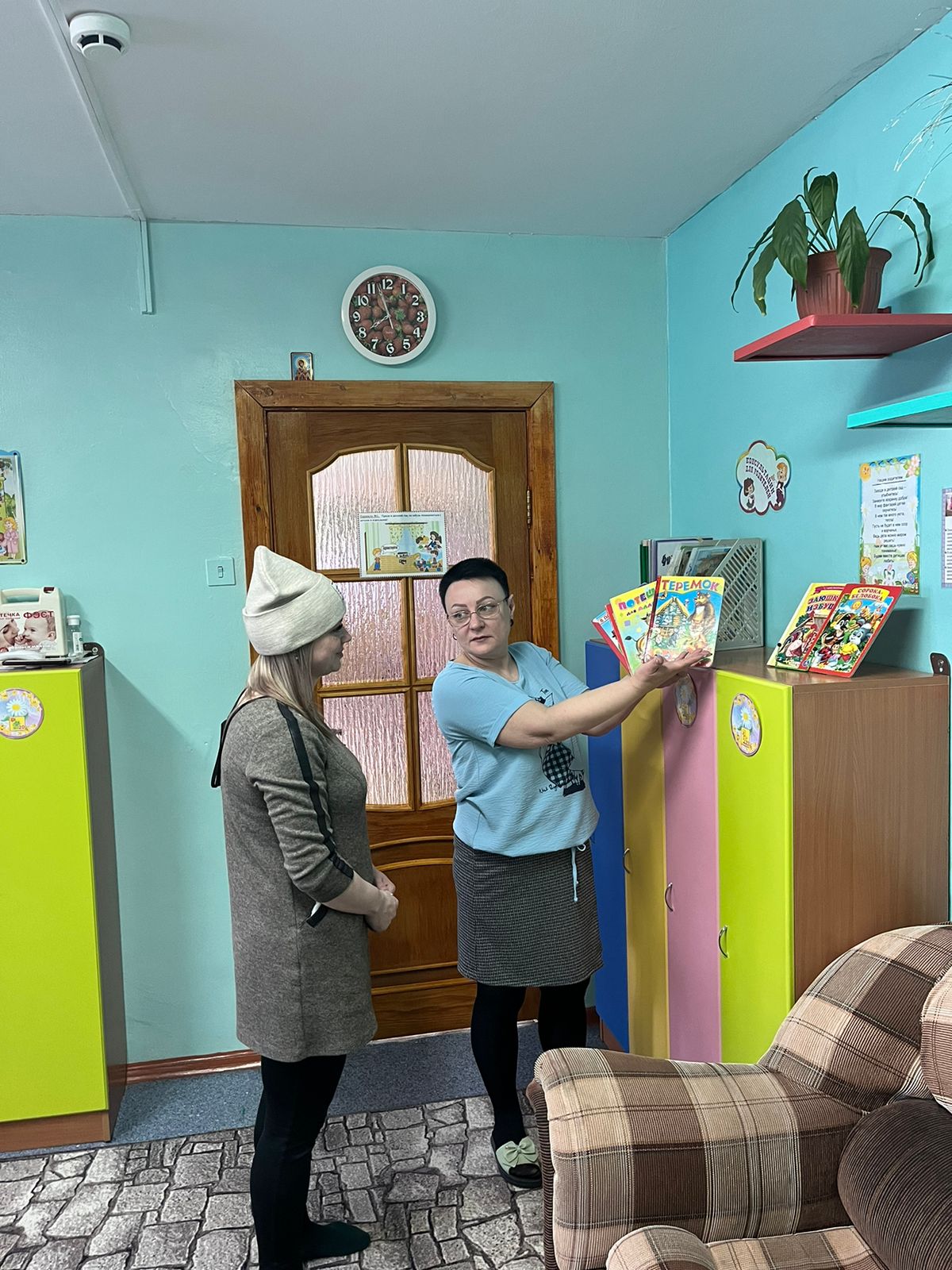 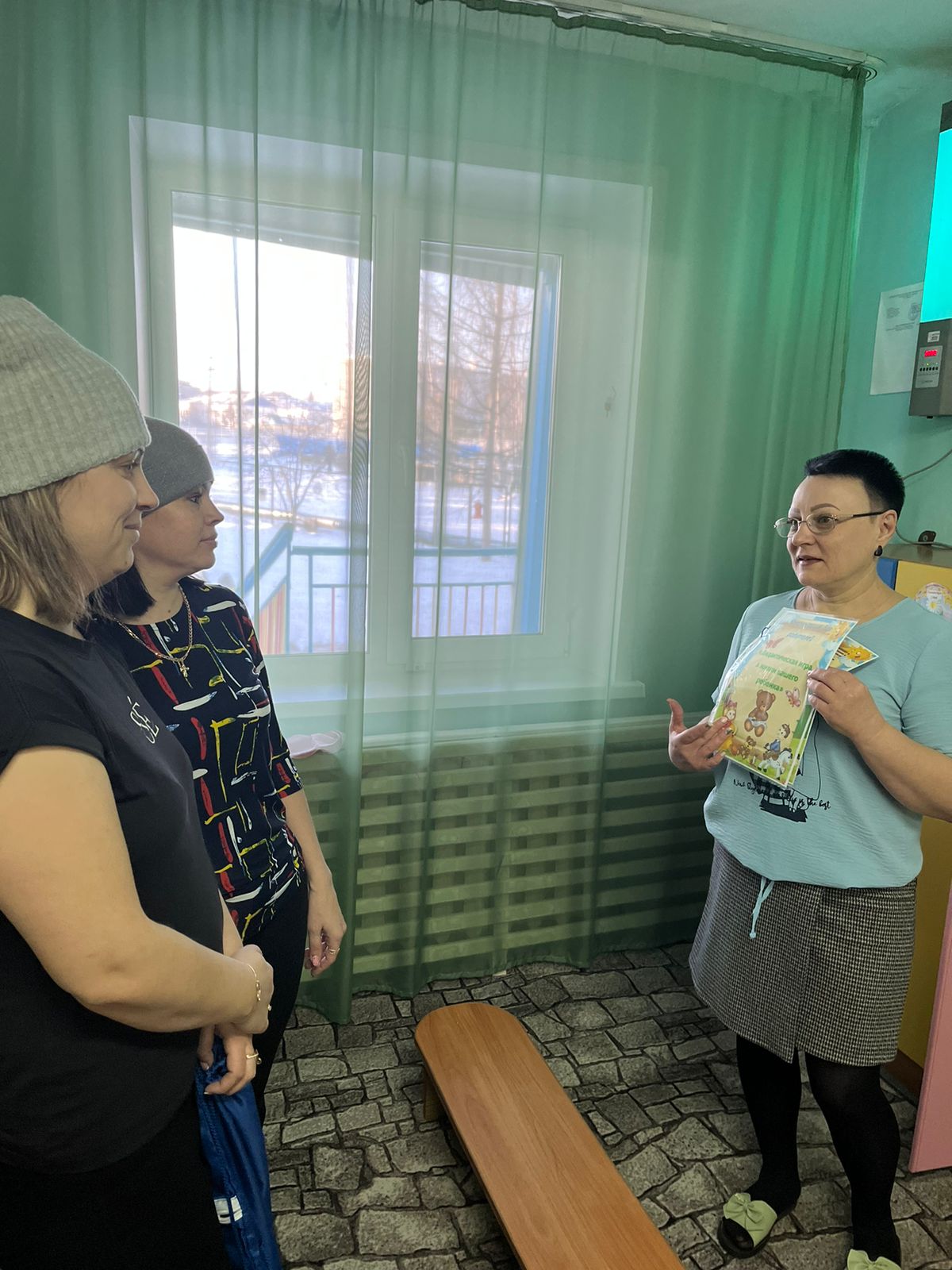 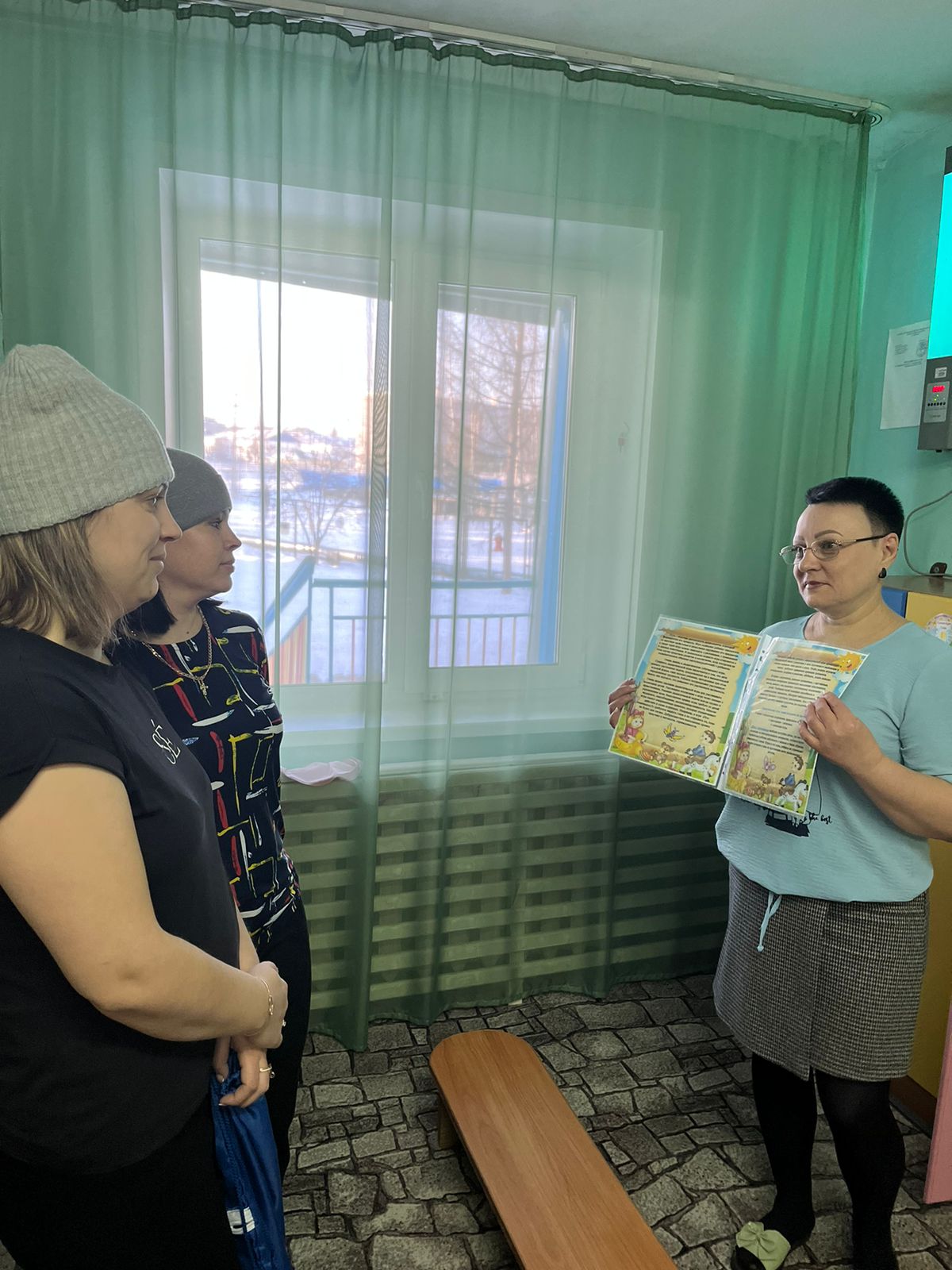 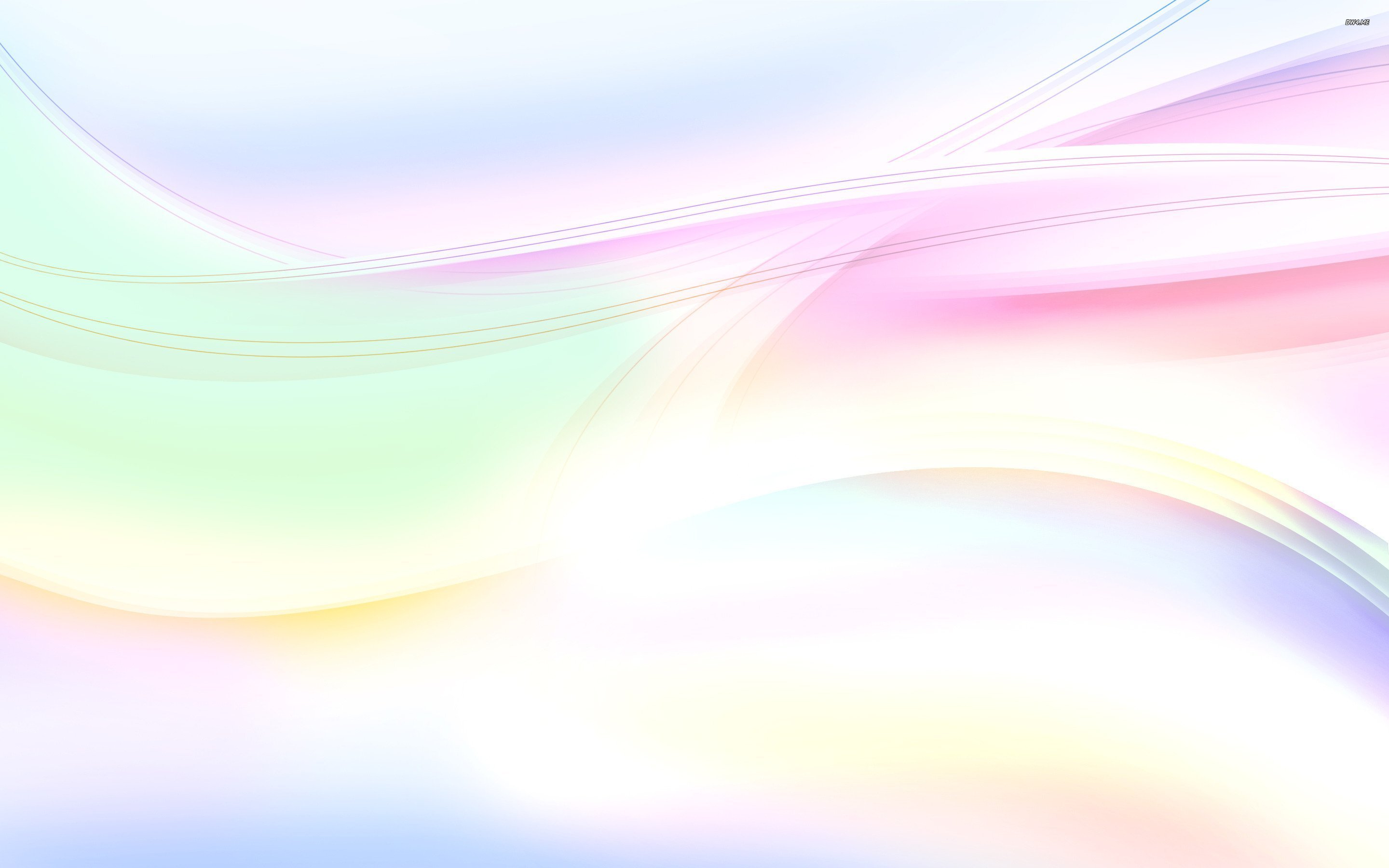 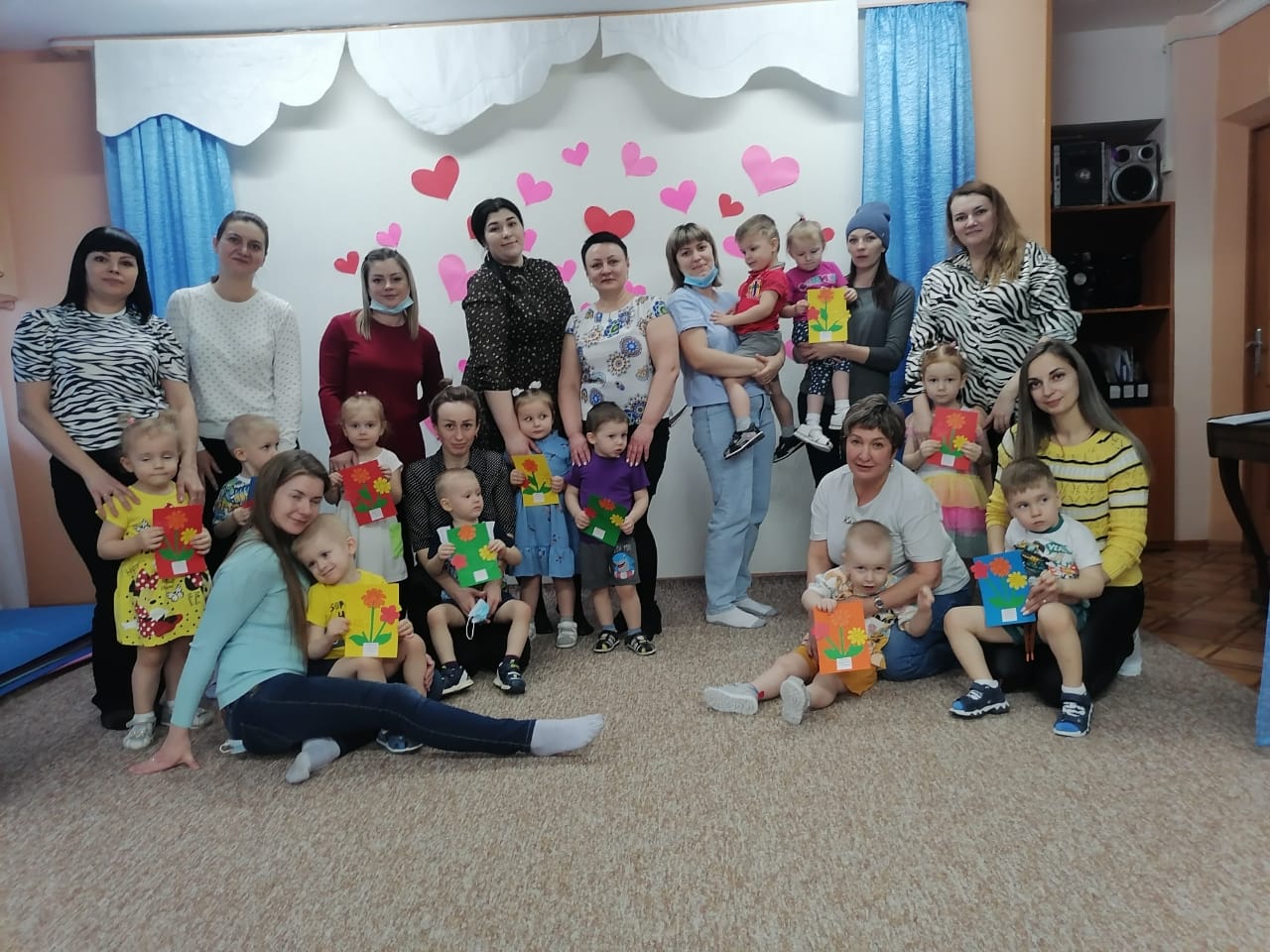 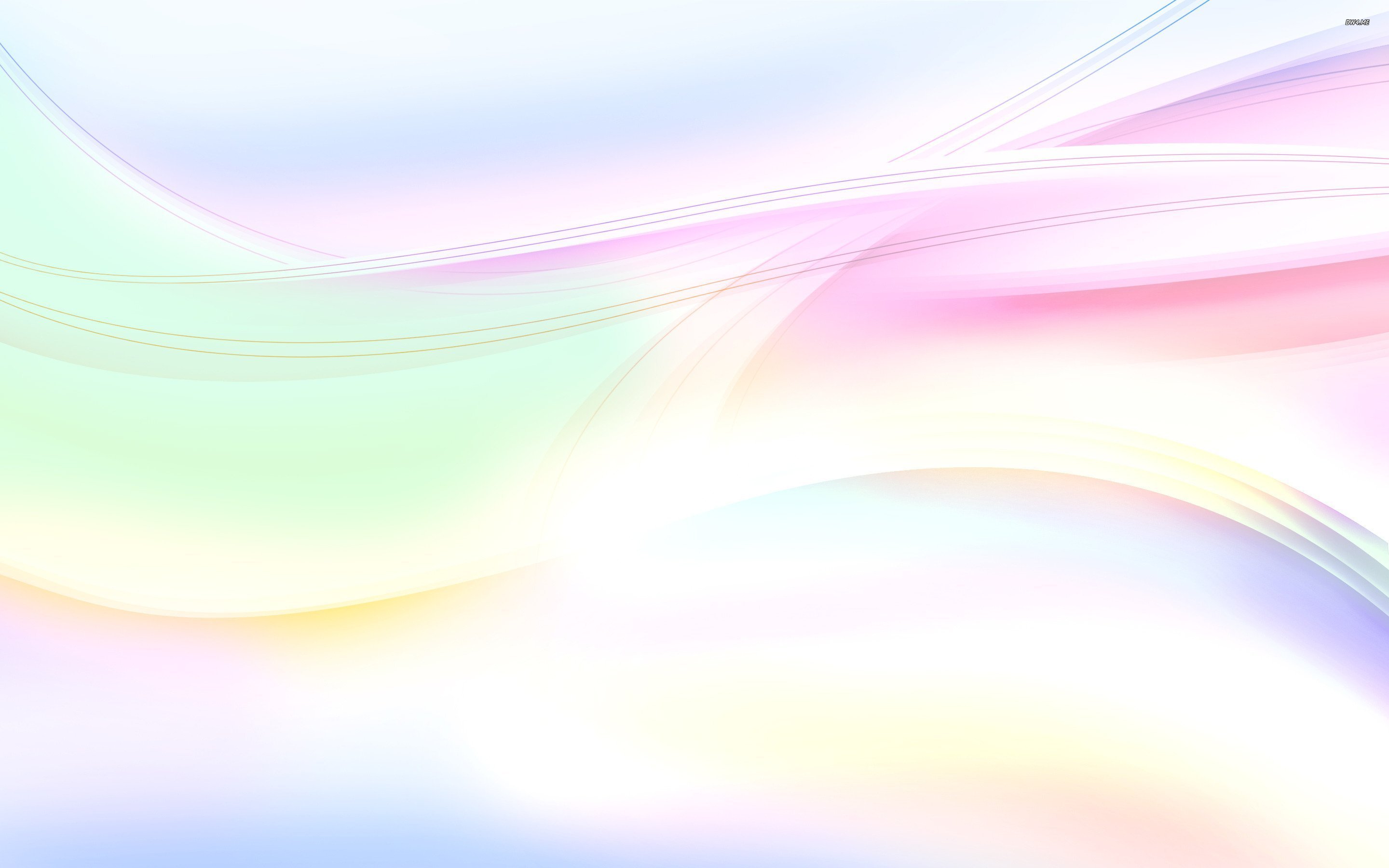 УЧАСТИЕ РОДИТЕЛЕЙ В ИЗГОТОВЛЕНИИ ТЕАТРОВ
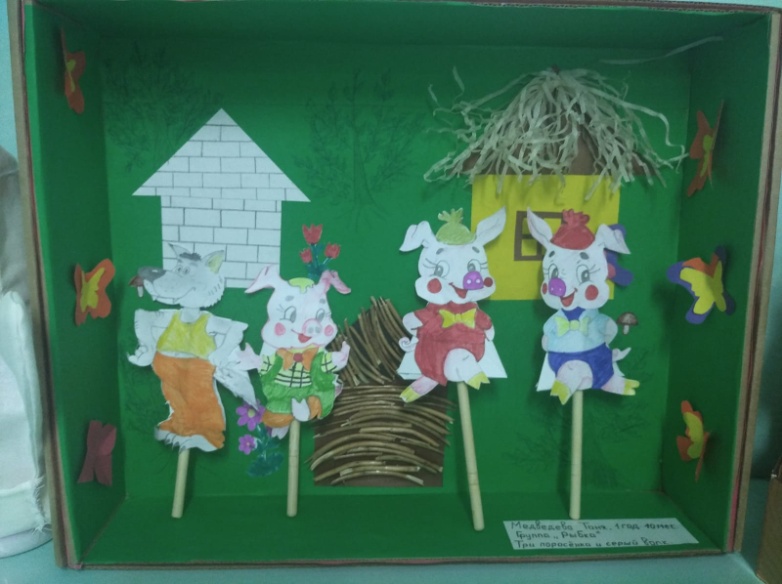 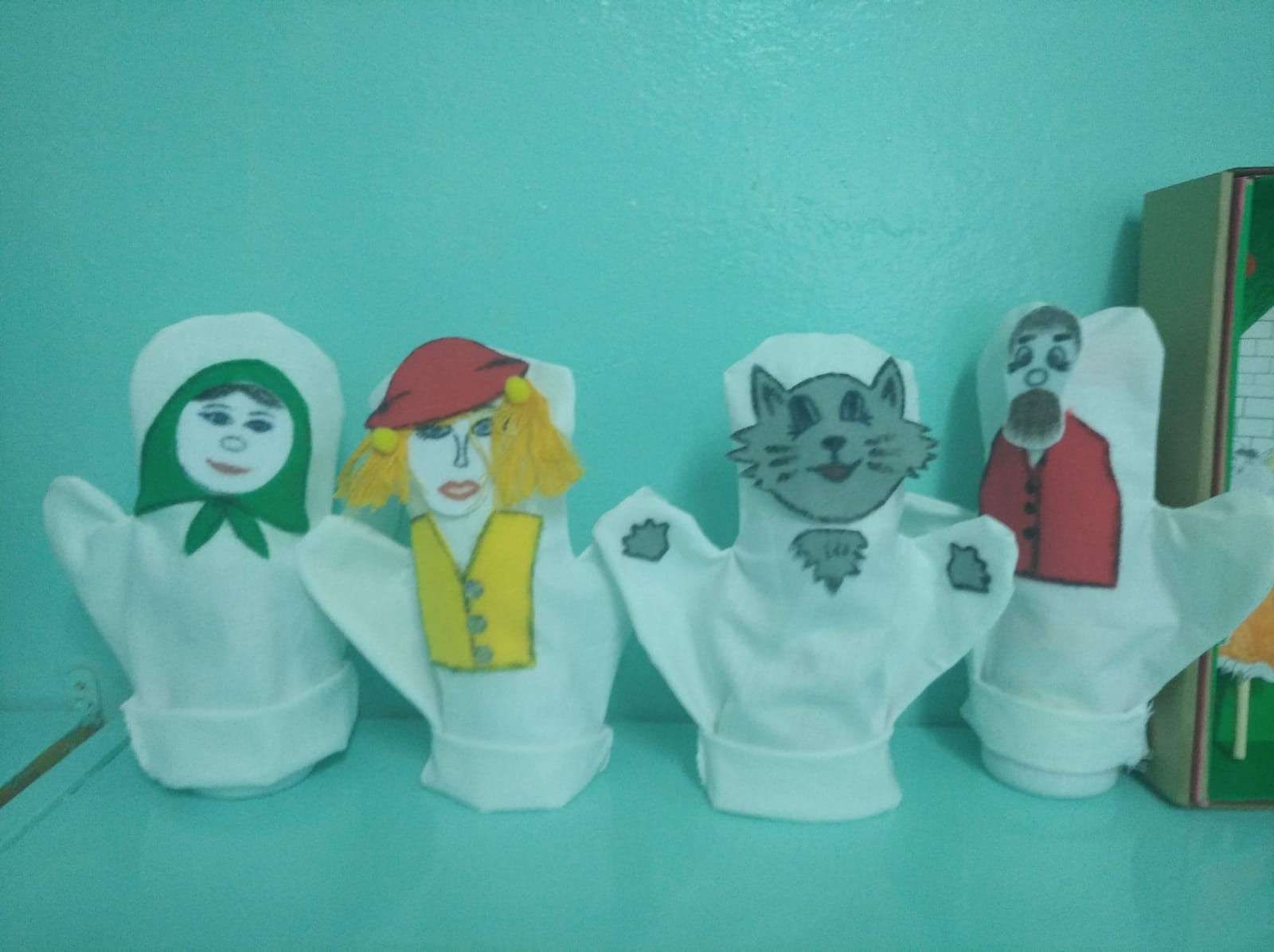 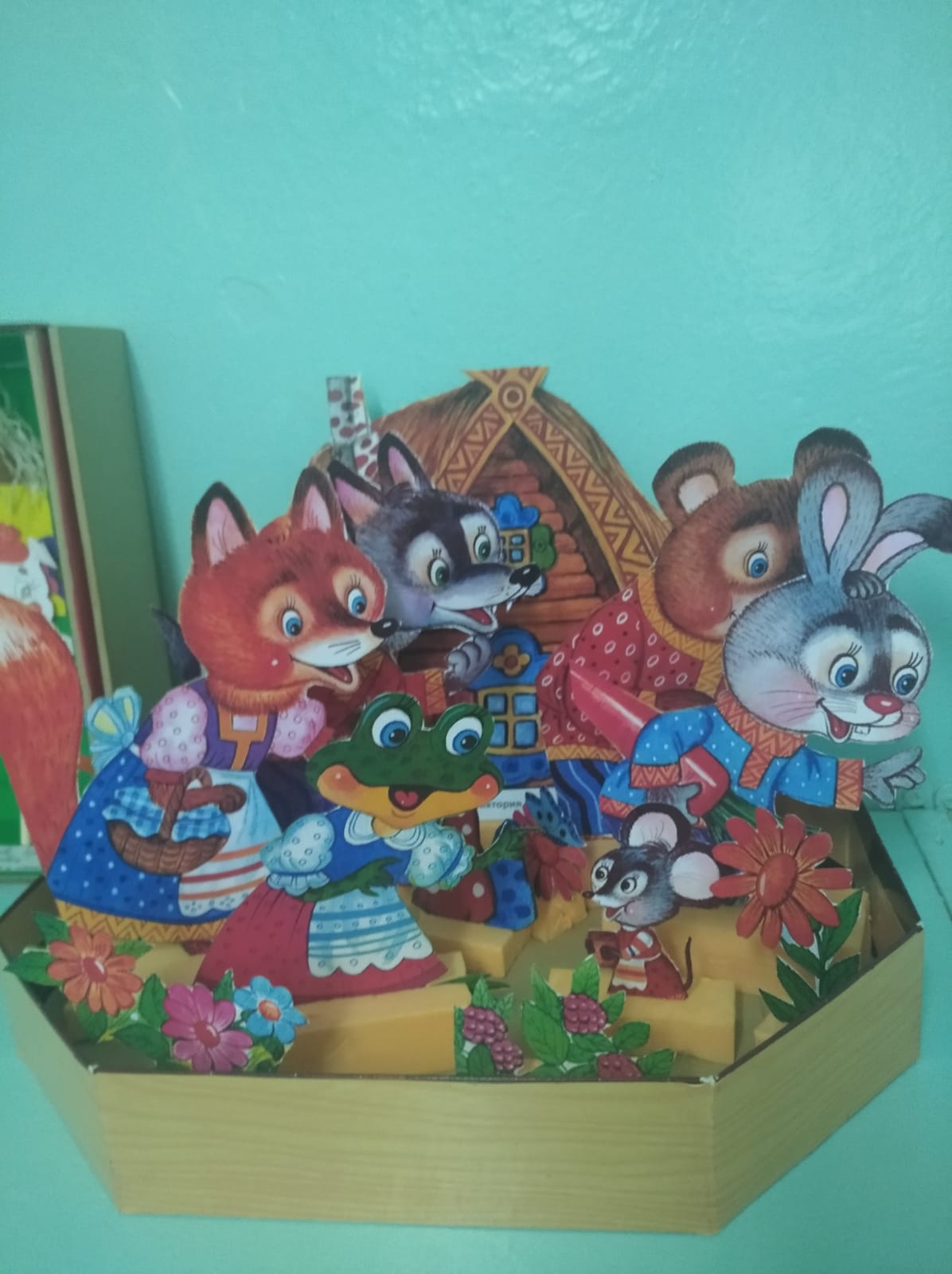 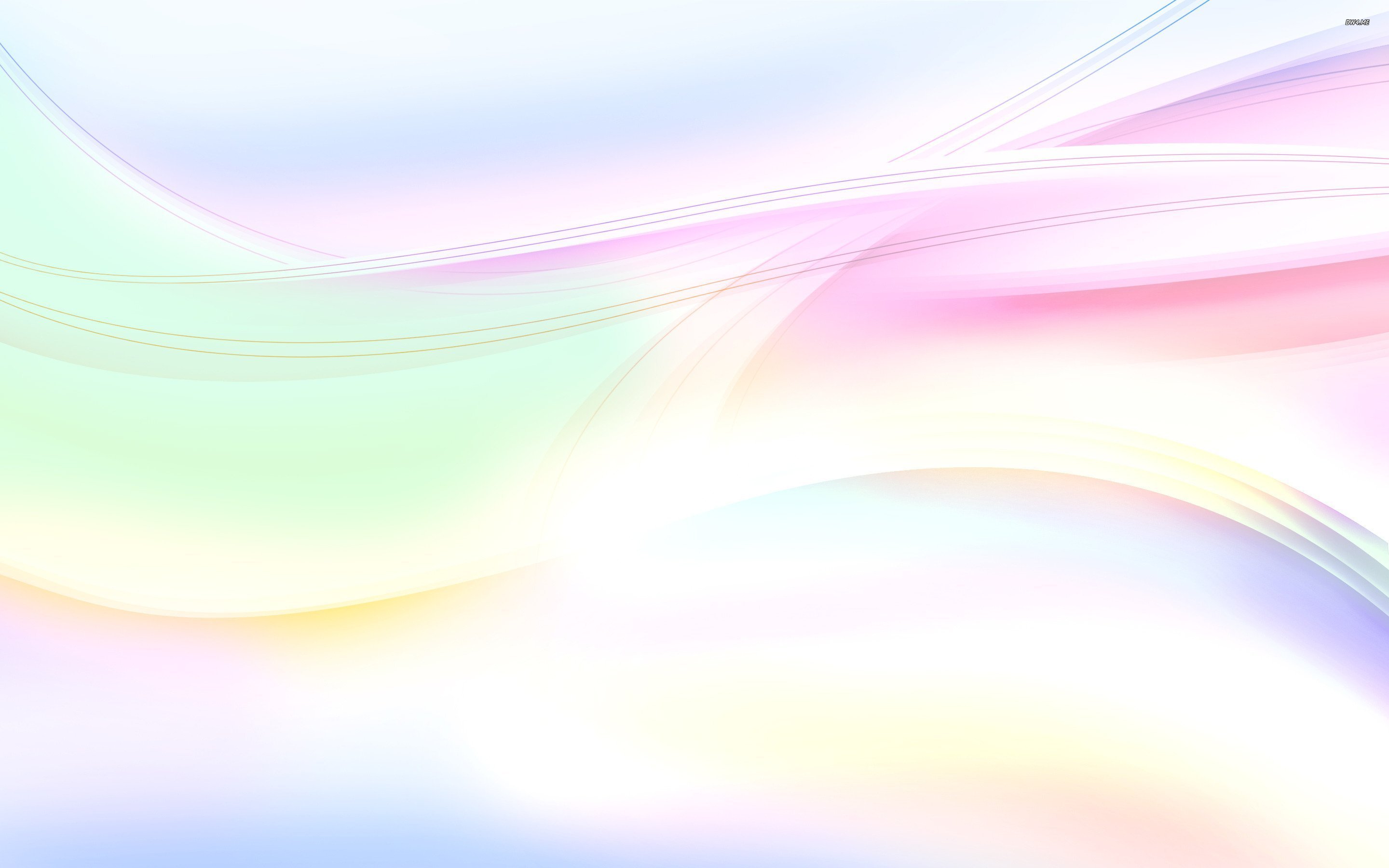 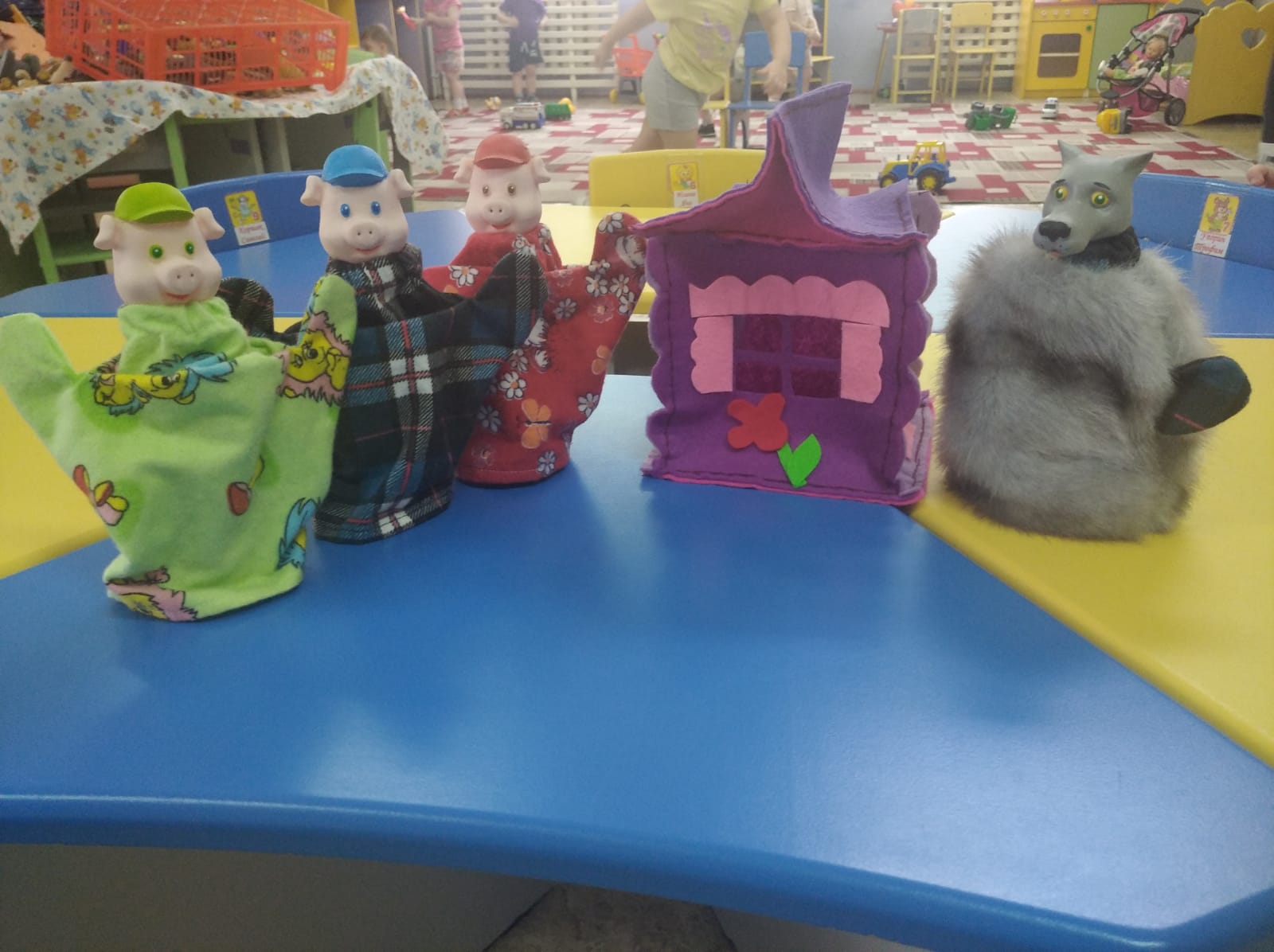 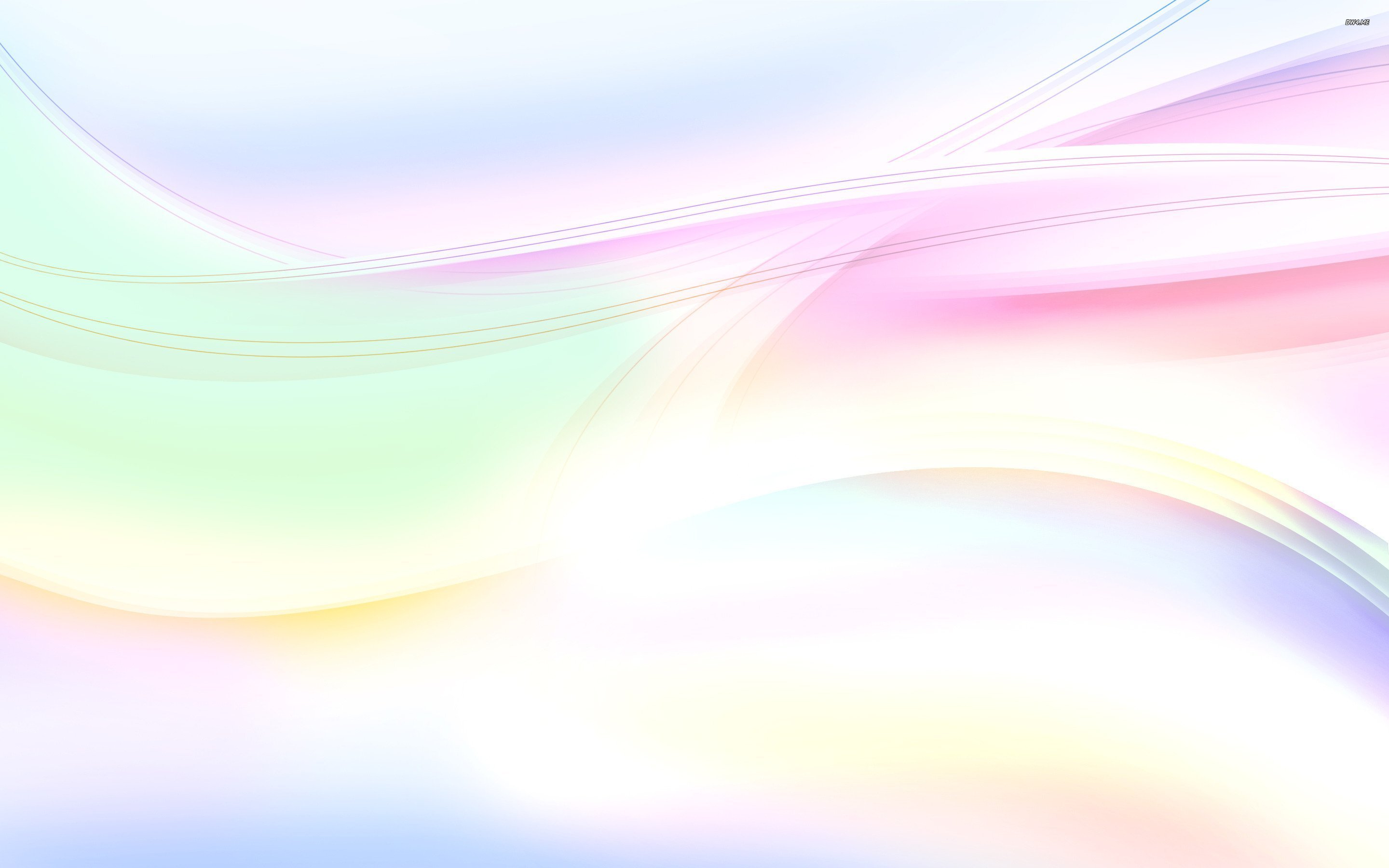 ОФОРМЛЕНИЕ ИНФОРМАЦИОННЫХ СТЕНДОВ
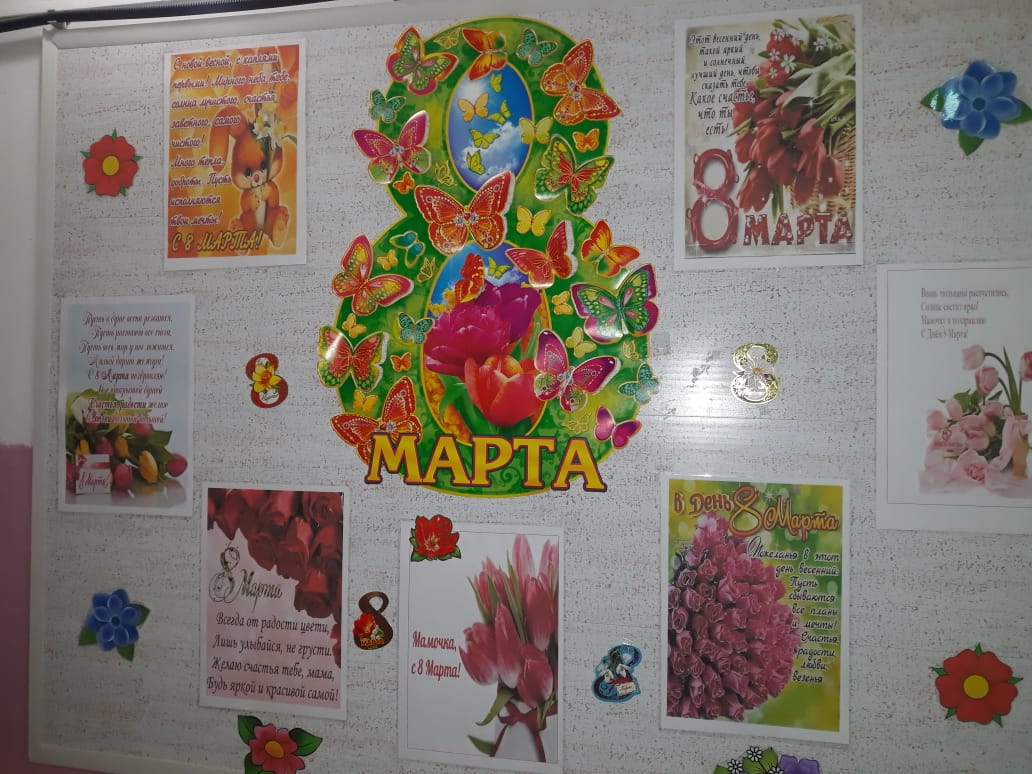 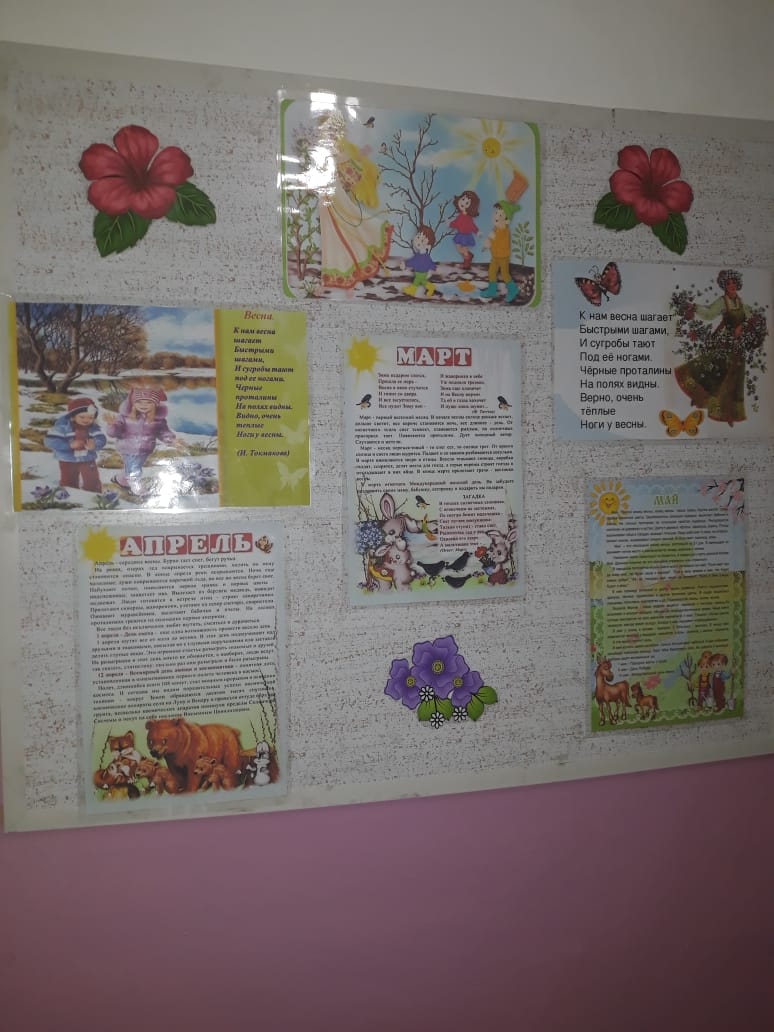 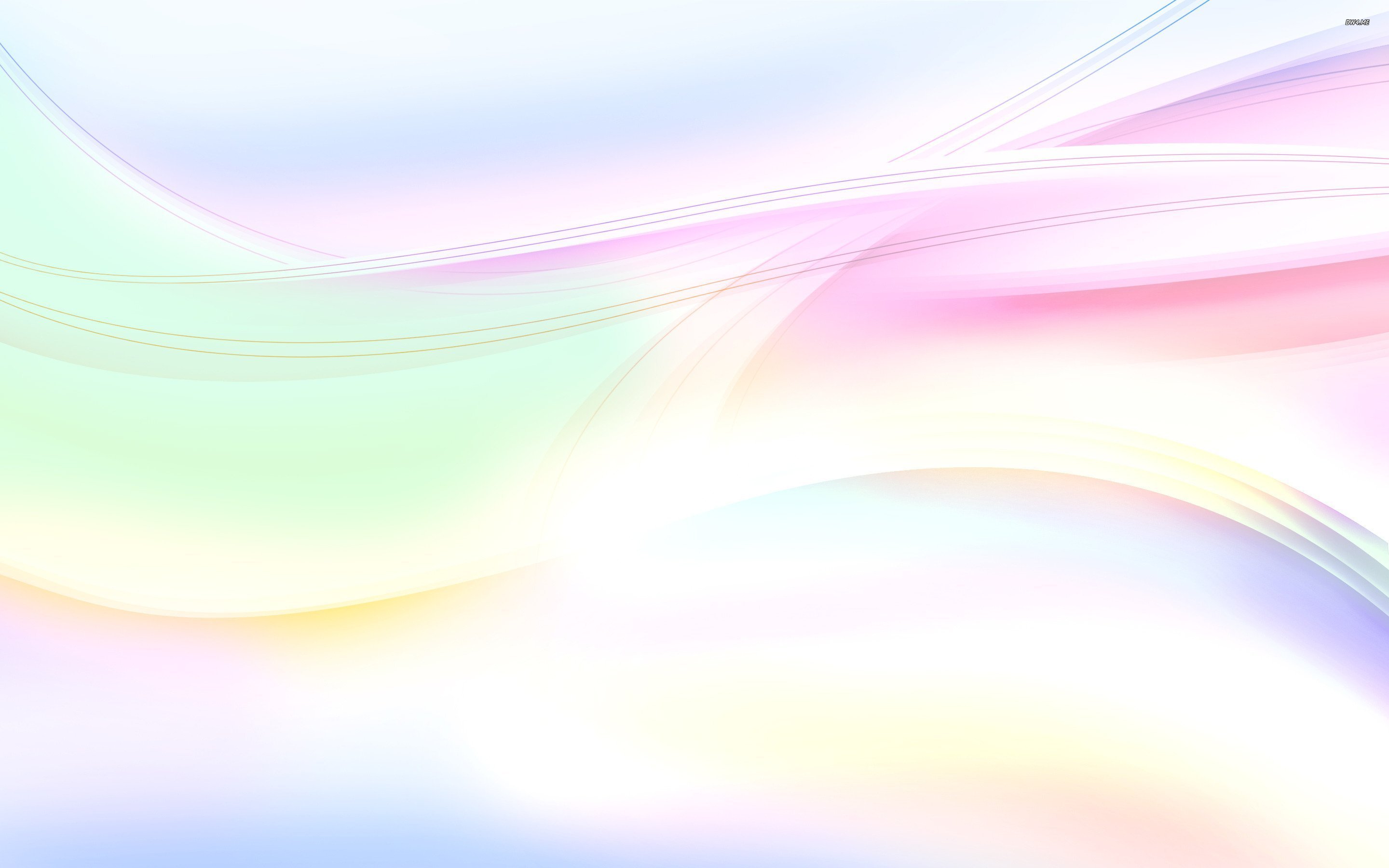 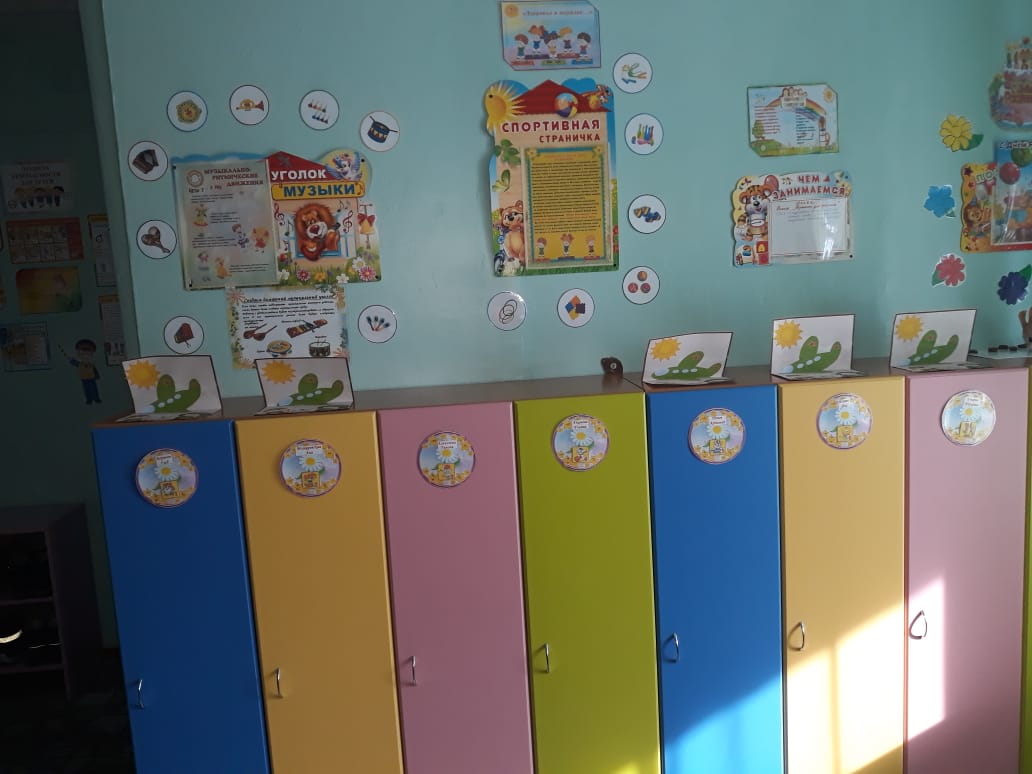 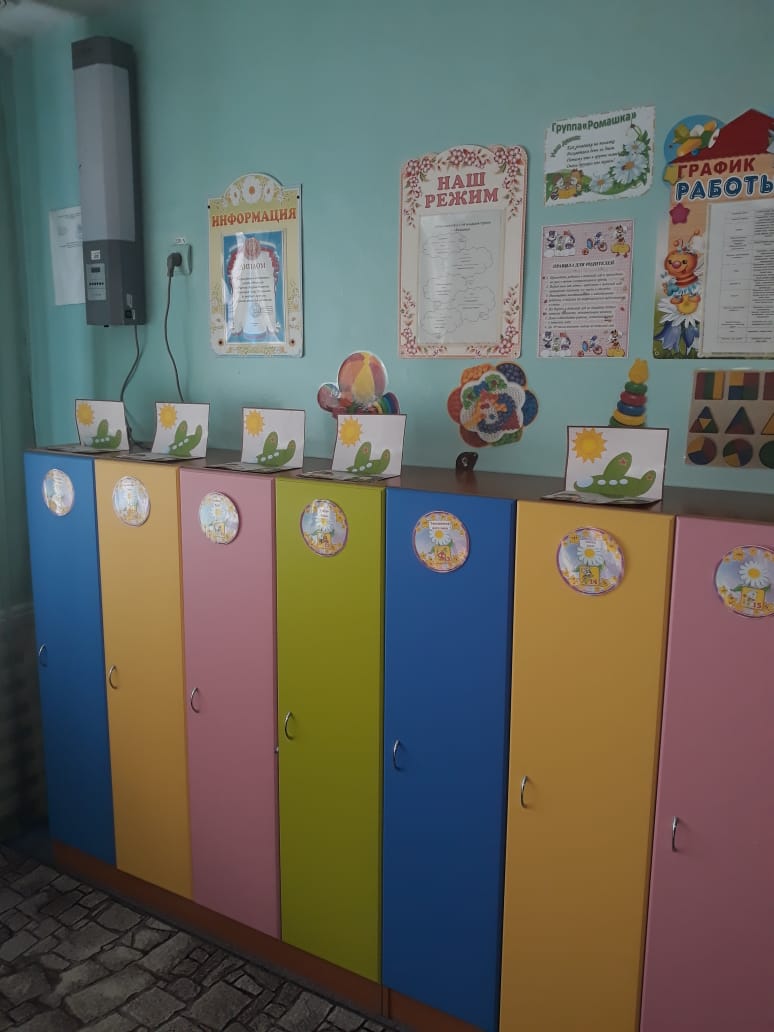